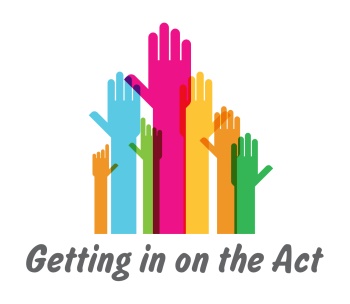 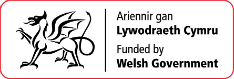 Module 1:
What is Advocacy?
Care Council for Wales Information and Learning Hub
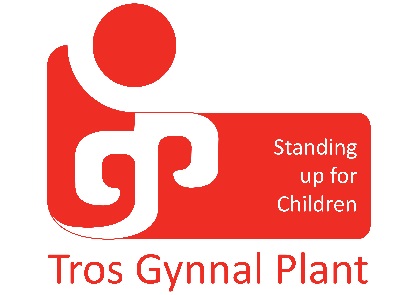 www.ccwales.org.uk/getting-in-on-the-act-hub/
[Speaker Notes: The Introduction and Background module should be delivered at the start of the advocacy training before beginning this module.]
Learning outcomes for this session
By the end of this session learners will be able to:
Explain what is meant by the term ‘advocacy’
Describe and compare current advocacy approaches
Recognise what an effective advocate does/does not do
Describe the advocacy process and identify key considerations for the advocate at each stage
[Speaker Notes: AIM: 	To clarify for learners what will be covered during the session.
	To allow learners to evaluate the session based on the intended outcomes.

TRAINER: 	Invite learners to comment on the learning outcomes for the session – Is this in keeping with what you were expecting? Is there anything missing that you would like to cover?

Where learners wish to cover additional topics consider whether this will be covered during the session – if not, is it more relevant to one of the other modules? Could it be included in this session?]
The difference advocacy can make
I could be involved in a way I have never been able to before.


John, 46, learning difficulties
People had to give me an answer instead of just ignoring me.

Ellie, 12
It was lovely to be able to help him prepare and go with him so he was less nervous
Clare, neighbour
It was empowering for both her and me

Phil, health professional
[Speaker Notes: AIM: 	To spark the interest of the learners and evoke empathy with the individuals in the statements.
	To begin to demonstrate the power of advocacy and how it can have a positive impact on people’s lives.

TRAINER:	The real-life examples provided can either be read out by trainer or handed out to groups for one person to read and for the group to discuss.
	(You may prefer to use your own examples).
	In groups or pairs, ask learners to discuss how they feel having heard/read the account and whether they relate to the advocate, the person receiving advocacy or both.

(Resource 1a)]
Well-being statements
Securing rights and entitlements
Physical and mental health, and emotional well-being
Protection from abuse and neglect
Education, training and recreation
Domestic, family and personal relationships
Contribution made to society
Social and economic well-being
Suitability of living accommodation
[Speaker Notes: AIM:	To link the difference advocacy can make to the well-being statements in the Act, to emphasise how important advocacy can be in ensuring people’s well-being outcomes are met, as is the aim of the 	Act.

TRAINER:	Under the Act, local authorities need to understand and support the well-being outcomes people wish to achieve. 
	The outcome statements set out in the Part 2 Code of Practice on General Functions specify the key areas where care and support can make a difference to improve well-being outcomes for people, 	these include:

Well-being – I know and understand what care, support and opportunities are available to me, and I get the help I need, when I need it, in the way I want it
Securing rights and entitlements – My rights are respected, I have voice and control, I am involve in making decisions that affect my life, my individual circumstances are considered, I can speak for myself or have someone who can do it for me and I get care through the Welsh language if I need it

Advocacy is fundamental to supporting people to engage actively and participate in the development of their own well-being outcomes.]
Exercise 1: Empathy exercise
[Speaker Notes: Aim:	To support learners to further develop empathy with people who might benefit from advocacy.
	To support learners to understand that everyone experiences situations where they feel disempowered, lacking in confidence, not listened to, etc, and this doesn’t define the person.

TRAINER:	Ask learners to choose a card and think of a time in their life when they’ve felt that way (not being listened to, unable to speak up, unsure of the options for change, etc).  
	Ask learners to only share examples that they feel able to share with the group.

	Be aware of potentially emotive topics creating unexpected feelings for learners. Consider in advance how you might manage this situation should it arise. You might choose to co-deliver this section 	or have a colleague on standby to support the individual to allow you to continue with the session. Alternatively you might build in time for a break should it be required.

(Resource 1b)]
What is advocacy?
…about speaking up for children and young people.

…about empowering children and young people to make sure that their rights are respected and their views and wishes are heard at all times.

…about representing the views, wishes and needs of children and young people to decision-makers, and helping them to navigate the system.

National Standards for the Provision of Children’s Advocacy Services
Welsh Assembly Government, February 2003
[Speaker Notes: AIM: 	To give learners a clear definition of the term ‘advocacy’ upon which to build their understanding throughout the rest of the module(s).


TRAINER: 	Present the slides outlining definitions and principles of advocacy inviting learners to comment and/or ask questions as they wish.]
What is advocacy?
Advocacy supports and enables people who have difficulty representing their interests to exercise their rights, express their views, explore and make informed choices.
Older People’s Advocacy Alliance (OPAAL)
National Forum, 2008

Advocacy is taking action to help people say what they want, secure their rights, represent their interests and obtain services they need.
Action for Advocacy, 2002
[Speaker Notes: Broad definitions from the Social Services and Well-being (Wales) Act.]
Principles of advocacy
Person-led

Independent

Supporting the person to speak out

Non-judgemental

Empowering

Confidential
[Speaker Notes: TRAINER: 	Talk around each principle with the overarching ethos of wishes and feelings vs best interest running throughout.]
Exercise 2: Is this advocacy…?
[Speaker Notes: AIM:  	To consolidate information given in previous slides.
	To demonstrate that the advocate’s role is not always clear-cut and distinct.
	To begin to introduce the concept of different types of advocacy.

TRAINER:	Give each learner a set of yes/no/maybe cards.
	Read out the brief scenarios given and ask learners to hold up a card to respond to the question ‘is this advocacy? Trainer could also consider giving written scenarios to pairs/small groups if they feel 	more time is needed to deliberate. 
	Ask learners to explain their responses (take particular note of repeated ‘maybe’ responses – gently encourage learners to move to yes or no).
	Some of these scenarios could be part of an advocacy relationship but in themselves are not advocacy (e.g. accessing information on someone’s behalf). Some are clearly advocacy and others are 	clearly not advocacy, others more ambiguous. Also consider opportunities to explore how approaches to advocacy might differ – lead in to the next section.

(Resource 1c)]
Types of advocacy
2. Formal advocacy
Some broader professional roles have an element of advocacy within them. The professional can support the individual to express their views and wishes while separately expressing their own professional views or judgements.
1. Peer advocacy
An individual might look for advocacy support 
from someone who understands their situation because they’ve been there or are in similar circumstances to themselves.
3. Informal advocacy
An individual may seek advocacy support from someone they know on an informal basis. This type of advocacy forms part of a broader  emotional relationship where the advocate may have their own strong feelings about what’s best for the individual.
4. Independent Professional Advocacy
An individual may be able to access an advocate whose job is to provide them with independent support to get their voice heard regardless of their own views or opinions of the situation.
[Speaker Notes: AIM: 	To inform learners about the differing approaches to advocacy. 
	
TRAINER:	Present and explain each type of advocacy separately (see training briefing ‘Types of advocacy’).  
	Encourage learner discussion with questions such as:
Who might provide this type of advocacy?  
Does anyone have an example of this kind of advocacy?]
Exercise 3: Types of advocacy
[Speaker Notes: AIM:  	To consolidate learners’ understanding of the different types of advocacy.
	To support learners to compare and contrast the different types of advocacy.

TRAINER:	In pairs or groups, ask learners to complete the table by considering the similarities and differences between types of advocacy.
	Ask each pair or group to provide feedback relating to one type of advocacy.

(Resource 1d)]
Exercise 4: The advocacy process –What does advocacy ‘look like’…?
[Speaker Notes: AIM: 	To consolidate the theory of advocacy by bringing it into more practical terms.
	To encourage learners to begin to relate their own experiences to the advocacy role.

TRAINER:	Give out one set of cards per pair/group. Ask learners to create ‘the advocacy process’ by putting cards in the order in which they think they would appear during an advocacy episode.  
	Some of the cards are not part of the advocacy process – ask learners to keep these to one side. 

	Important to state that there is no one process or path for advocacy. We may need to spend longer/shorter time on some stages, may skip a stage, the order may change.  

	Ask groups/pairs to feed back. Discuss why red herrings aren’t part of the advocacy process.

(Resource 1e)]
The advocacy process supports the individual by:
1. Hearing their story – clarifying the issue
2. Helping them access  accurate information
8. Making positive endings when the advocacy relationship ends
3. Establishing what their preferred outcome is
7. Helping them to understand outcomes
4. Helping them explore options including processes involved in each
6. Helping them to tell others what they want
5. Helping them to decide what they want including all potential outcomes
[Speaker Notes: AIM: 	To offer learners a suggestion of what the advocacy process might look like, regardless of which type of advocacy, to bring the theory into reality.

TRAINER:  	Whole group discussion – Why is each stage important, and what might the advocate need to be mindful of at each stage?]
Concluding statements
What is advocacy?

Why is advocacy important?

Do you or could you act as an advocate in your current role?
[Speaker Notes: AIM:	To consolidate learning and conclude the session.

TRAINER:	Ask learners to reflect on what has been covered.
Do they understand what advocacy is?
Can they appreciate why advocacy is important to people?
Can they recognise when they are or could act as advocates in their current role? – Leading into next module.]
Learning outcomes for this session
By the end of the session learners will be able to:
Explain what is meant by the term ‘advocacy’
Describe and compare current advocacy approaches
Recognise what an effective advocate does/does not do
Describe the advocacy process and identify key considerations for the advocate at each stage
[Speaker Notes: AIM: 	To clarify for learners what was intended for delivery during the session.
	To allow learners to evaluate the session based on the intended outcomes.

TRAINER: 	Invite learners to comment on the learning outcomes for the session – do they feel these have been met?
	Invite learners to complete an evaluation.]